Проект
 На тему: «Загадки комнатных растений»
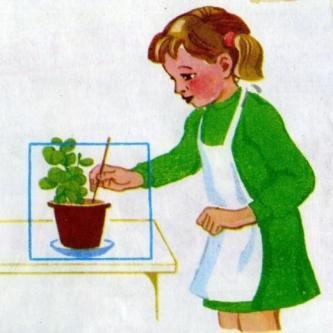 Воспитатель: АвдонинаЕ.А.
Цель: создать условия для овладения нового способа действия по изучению зеленого уголка в группе детского сада и способностей к самостоятельному поиску, сбору информации.
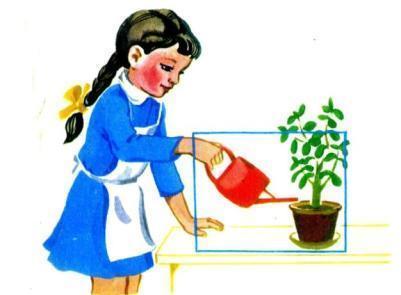 Задачи проекта:
1.Способствовать расширению знаний детей о комнатных растений;
2. Способствовать сформированию представлении о значимости комнатных цветов;
3. Развивать практические навыки уход за комнатными растениями.
4. Воспитание любви к природе родного края, воспитание наблюдательности и бережного отношения к растениям;
5. Способствовать развитию воспитания экологической культуры.
6. Улучшение экологической среды группы, объединение усилий педагога, детей, родителей, направленных на благоустройства и озеленение группы.
7. Формирование у старших дошкольников желания и способностей к самостоятельному поиску, сбору информации.
Актуальность:
Эффективность природоохранных мероприятий во многом зависит экологической культуры, особенно актуально это для подрастающего поколения.
Настоящей работой мы хотели обратить внимание на такую проблему, как развитие потребности у детей к познанию природы, растительного мира, повышения экологической грамотности дошкольников.
Большую роль в экологическом образовании старших дошкольников играет практическая исследовательская деятельность. Теоретические знания, должны стать базой для самостоятельного осмысления происходящих в природе процессов и явлений.
Проведение  собственных исследований, наблюдений позволят обобщать, анализировать и способствовать экологически грамотному, безопасному для природы и собственного здоровья поведению. Практическая деятельность по созданию зеленого уголка позволит детям и родителям под руководством педагогов – изучать природу не только по книгам, но и по собственным наблюдениям.
Тип проекта: краткосрочный
Участники проекта: дети, родители
Этапы реализации проекта:
Подготовительный этап:
Основной этап
Опытно-экспериментальная деятельность.
Заключительный этап
ФикусРодина  Фикуса – Азия и Африка. Молодые листья фикуса свернутые трубочкой. Фикусы бывают похожими на дерево, и на вечно зеленые кустарники. Фикусы полезные растения его используют для украшения жилищ. Все фикусы любят свет и быстро растут.
У моей бабушки очень много комнатных цветов. Есть фикус, традесканция, много разноцветных фиалок на подоконнике. С цветами в комнате красиво. Я помогаю бабушке ухаживать за цветами: поливаю их, делаю им «душ». Поэтому цветы растут и цветут.
Спатифиллум- очень красивый цветок.
У меня в доме растет цветок, похожий на парус или флажок. Это спатифиллум- очень популярное растение, у него красивые листья и цветы. Растение любит тепло и опрыскивание. Когда цветок цветет, у него тонкий аромат, особенно по утрам.
Фиалка
Очень милые цветы,
Розовые лепестки,
Проявите чуть смекалки
Те цветы зовут….(фиалки)
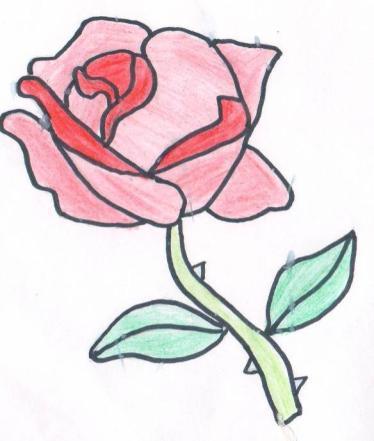 Гибискус (Китайская роза)
Замечательное, очень красивое растение. В Индии, Китае цветы гибискуса используют на свадьбах, как украшение. Есть сорта, которые употребляю, как чай.
Китайская роза наполняет деревце с ярко зелеными листьями с зубчиками по краям цветы- махровые, с нежными  тонкими лепестками. Гибискус растет около 20 лет. Растение любит свет, хороший полив, любит чистоту.
Фиалка
Цветок фиолетовый, маленький
Растет у людей на виду 
Такой замечательный, нежный
Смотри сколько хочешь – не жалко
И мы догадались по цвету, 
Его называют ФИАЛКА.
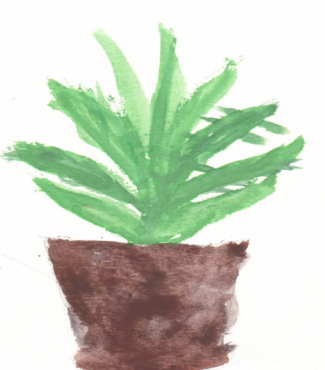 Есть такой цветок – алоэ
Оно целебное такое!
На ранку стоит капнуть сок- 
И заживет в кратчайший срок.
На целый век украсит дом                                                                  И всех излечит в доме том                                                                  Цветок тот неказист на вид                                                                  но как целитель знаменит!
Рисование с натуры комнатных цветов
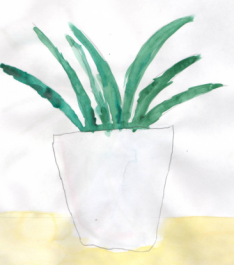 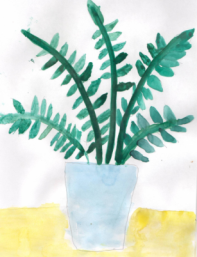 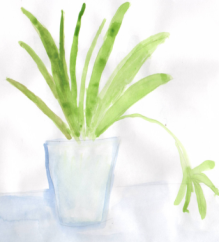 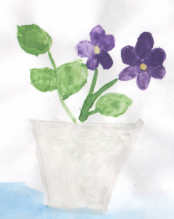 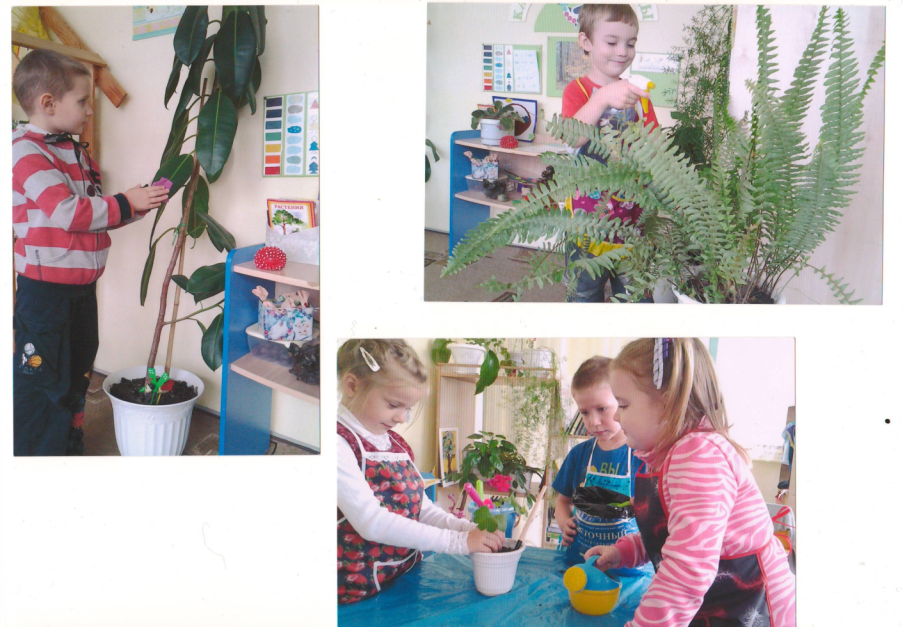 Конец